Race and the Law: How We Can Improve Equity in the Minnesota Criminal Justice System
Race, Pretrial and Trial
Minnesota House 
Public Safety and Criminal Justice Reform 
and Judiciary Committees
January 29, 2020



Perry Moriearty
Associate Professor
University of Minnesota Law School
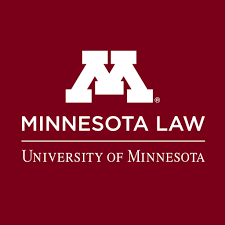 SCOPE OF PRESENTATION
Brief Overview of the Pretrial and Trial Stages

Evidence of Racial Disparities in Bail and Plea Bargaining
The Minnesota Criminal Justice Process
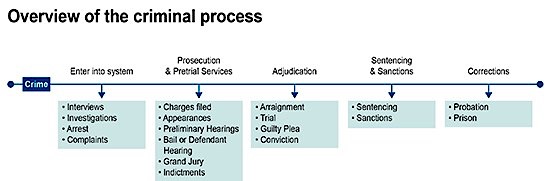 Entry into System
Prosecution and Pretrial
Sentencing and Sanctions
Adjudication
Corrections
Crime?
SOME FACTS ABOUT Bail in Minnesota
“[I]n our society, liberty is the norm, and detention prior to trial or without trial is the carefully limited exception.”
U.S. v. Salerno, 
481 U.S. 739 (1987)
Purposes are to protect the public and ensure re-appearance

A constitutional right (except in first-degree murder)

May not be “excessive” but can be “unaffordable”

Defendants often rely on bail bond companies to make bail, which charge 10% of the total

Low-wealth defendants and persons of color are disproportionately detained pretrial

BUT because we lack state-wide data, we do not know the extent of disparities in Minnesota
Minneapolis Foundation, 2018
SOME FACTS ABOUT PRETRIAL DETENTION
A national study found that those who are detained pretrial are…

4 times more likely to receive jail time

3 times more likely to go to prison

More likely to commit a new crime following release

Less likely to appear for court if held longer than 24 hours
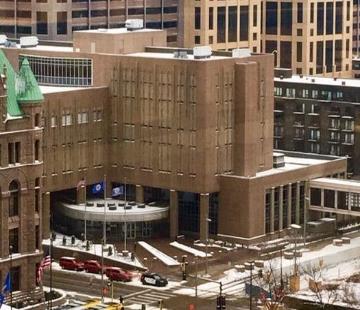 Hennepin County Jail
Harvard University Study
RACIAL DISPARTIES IN HennEpin County JAIL POPULATION
HENNEPIN COUNTY 
POPULATION(ages 15-64)
HENNEPIN COUNTY 
JAIL POPULATION
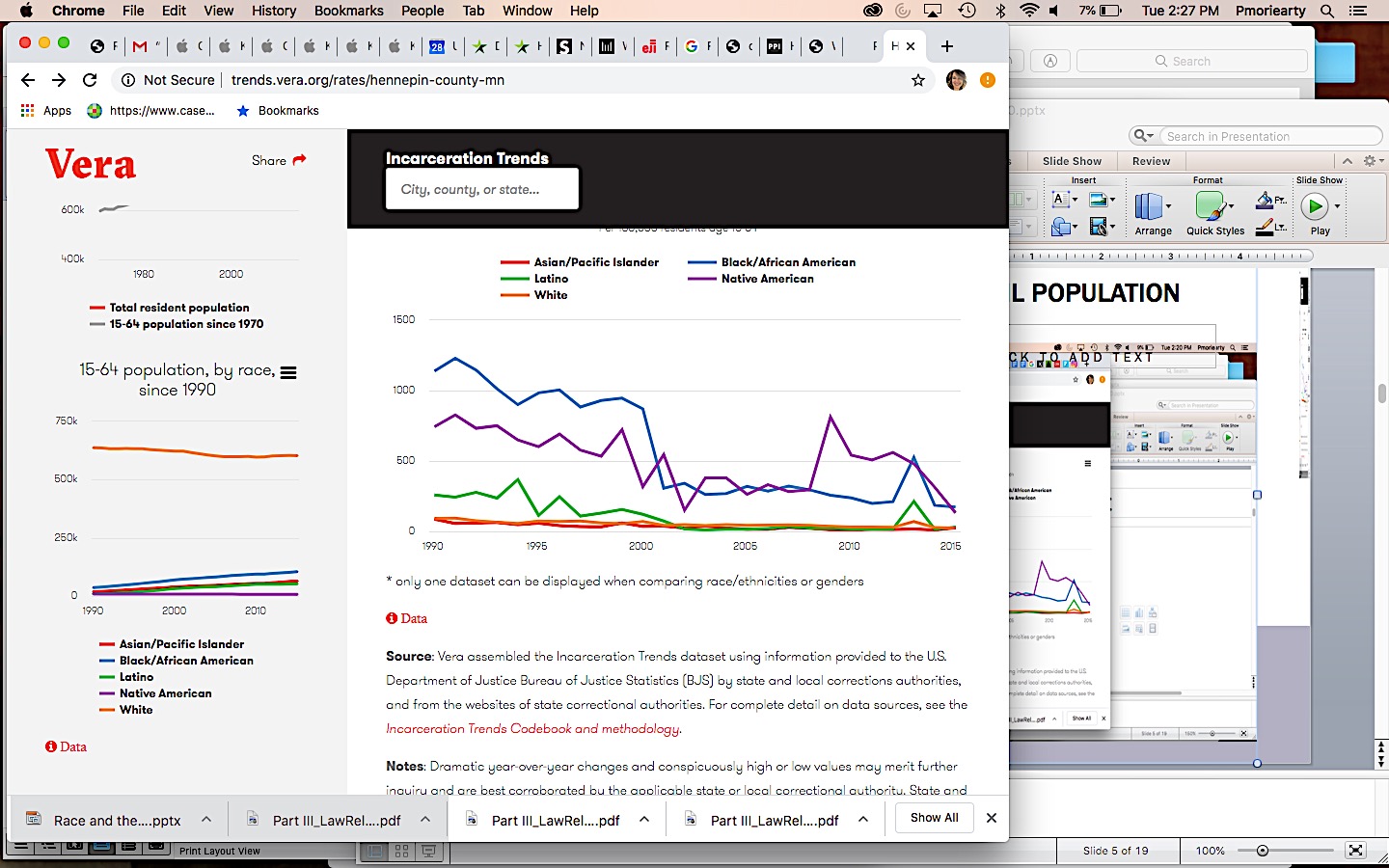 “African Americans make up 12% of the Hennepin County population, but 53% of jail admissions.” 
Hennepin County Public Defender
Vera Institute of Justice, 2018
Some BAIL STUDIES IN OTHER STATES
Nebraska
ACLU of Nebraska, 2016
Some BAIL STUDIES IN OTHER STATES
New York City
Vera Institute, 2014
SOME BAIL STUDIES IN OTHER STATES
“In large urban areas [in the U.S.], Black felony defendants are over 25% more likely than white defendants to be held pretrial.”
Prison Policy Initiative, 2019
SOME FACTS ABOUT PLEA BARGAINING
Approximately 95% of criminal cases end in pleas. 

Defendants detained pretrial were 25% more likely to plead guilty than those who were released. 

Studies in other states reveal that white defendants were offered more favorable deals than defendants of color.

BUT because we lack state-wide data, we do not know the extent of disparities in Minnesota.
Hennepin County Public Defender
SOME plea bargaining STUDIES IN OTHER STATES
Wisconsin
A recent study of Wisconsin Circuit Courts revealed that “[w]hite defendants are 25 percent more likely than black defendants to have their most serious initial charge dropped or reduced to a less severe charge.”


Criminalizing Race: Racial Disparities in Plea Bargaining, B.C. L. Rev. (2017)
SOME plea bargaining STUDIES IN OTHER STATES
New York City
Vera Institute, 2014